自己紹介
東洋女子高等学校
数学科非常勤講師
正田　良
自己紹介
東洋女子高等学校
数学科非常勤講師
正田　良
かつての

教え子さんからの
自己紹介
東洋女子高等学校
数学科非常勤講師
正田　良
かつての教え子さんからの紹介
東洋女子高等学校
数学科非常勤講師
正田　良
中学校3年生　1980年代なかごろ＠武蔵中学校
視聴率No.1　を誇る，カリスマ教師
中学校3年生　1980年代なかごろ＠武蔵中学校
視聴率No.1　を誇る，カリスマ教師
もっとも，カリスマ美容師って言葉が、流行る

前だったんで，単に，

　ぼくたちの意見をあまり聞いてくれない担任

って程度の意味だよ！
青山学院大学　文学部教育学科（当時）　小学校の教員養成のための「数学概説」担当　　　　　　　　　　　　　　　2000年代前半かな？
変な人である
青山学院大学　文学部教育学科（当時）　小学校の教員養成のための「数学概説」担当　　　　　　　　　　　　　　　2000年代前半かな？
変な人である

　でも，決して　わるいひとではない。
青山学院大学　文学部教育学科（当時）　小学校の教員養成のための「数学概説」担当　　　　　　　　　　　　　　　2000年代前半かな？
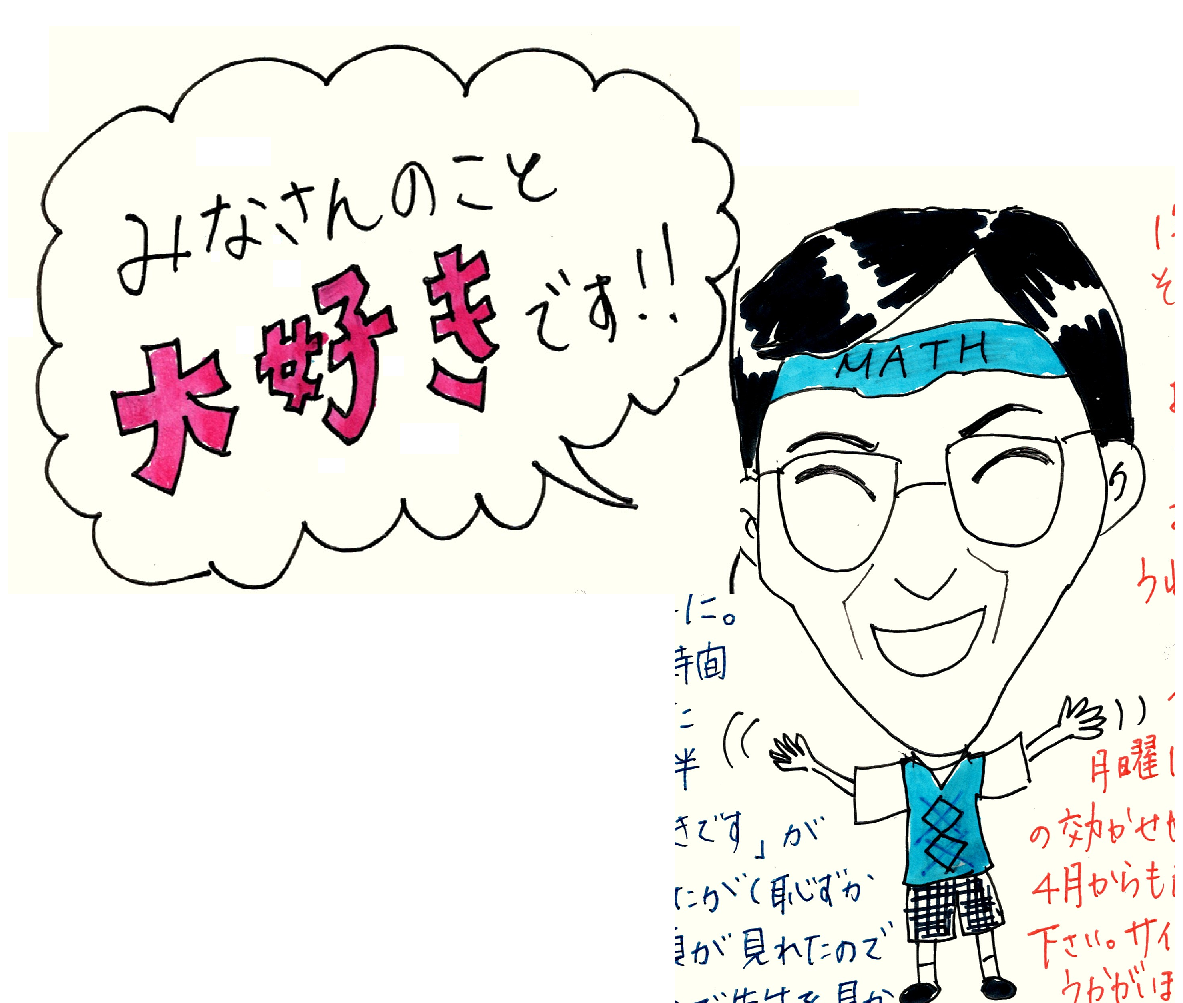 変な人である
これは、ほめすぎだって思うけど…　　Scan-AGU-1.png
後日談。
これを見つけた，当時高校生だった　娘が，　
　　　これ，大事にしろよ！　って言った。
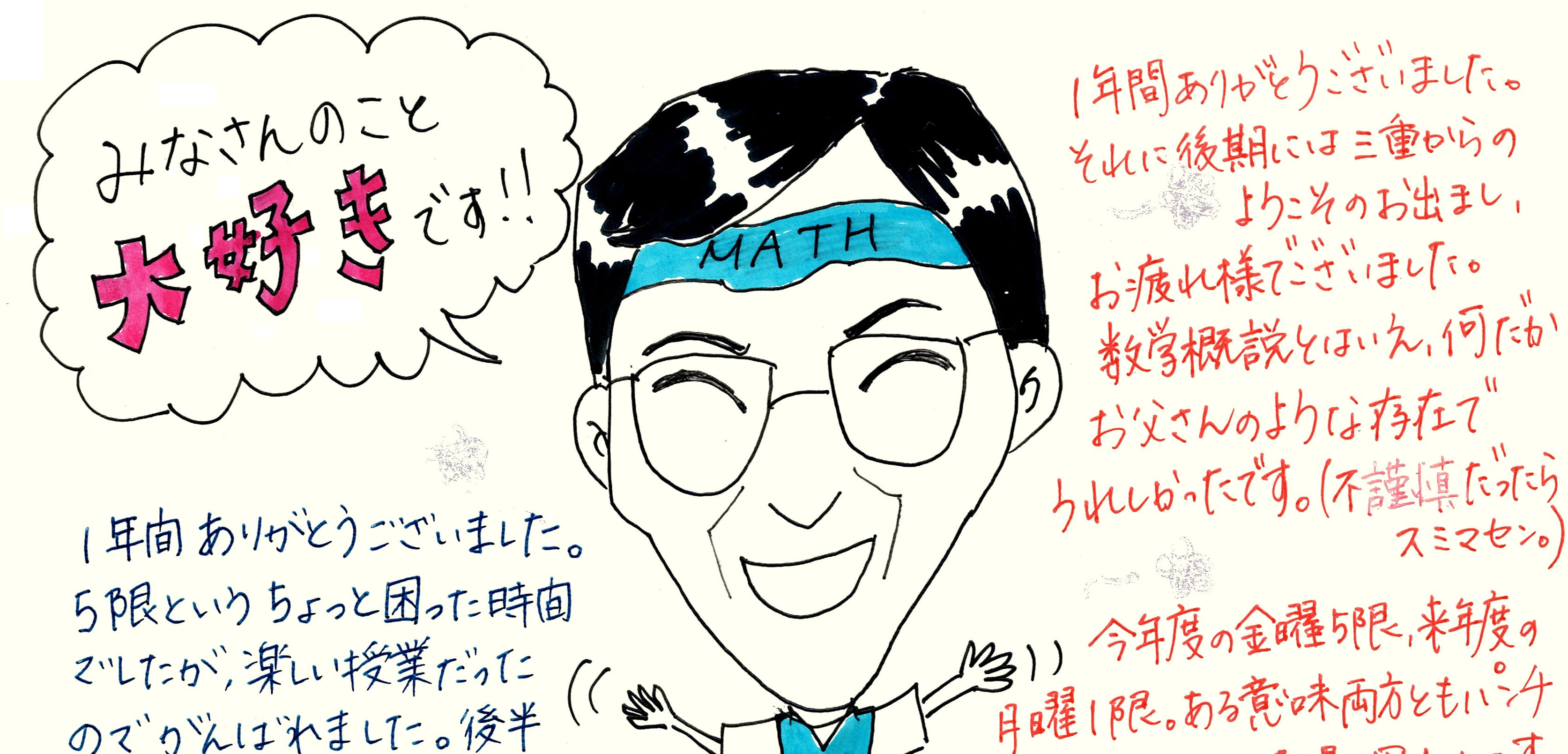 三重県のある市の教育研究会・夏の研修会の講師に呼ばれて、いそいそと，話をしにいきました。三重大学での教え子さんが，数学部長さんになっていました，
結局。
小学校・中学校・高等学校の
算数・数学の話をすることは、

とても好きです。
う゛～ん。他にはあまり書くことないかな